МБУ ДО ЦДО «Хоста» г. Сочи
«Как быстро считать в уме?»
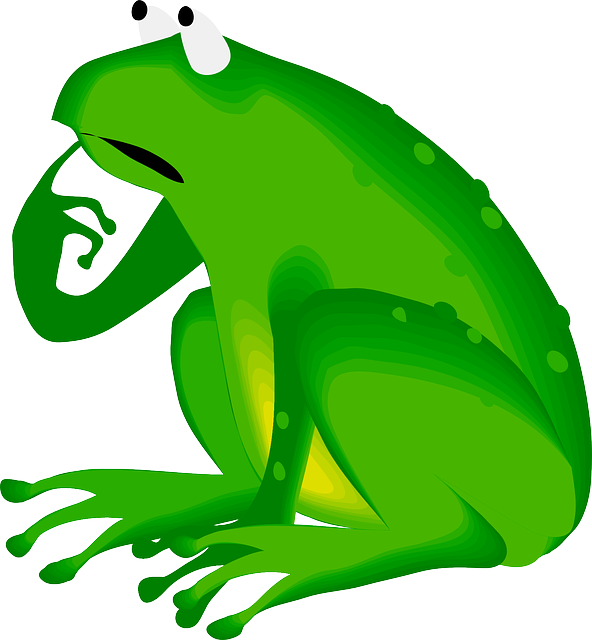 Педагог ДО Жданова Т.В.
Простые математические приемы, которые довольно актуальны в жизни, позволяют считать быстрее.
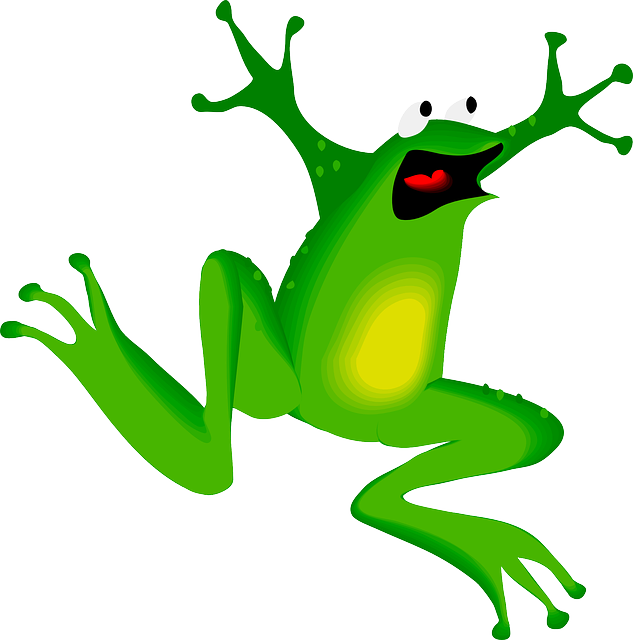 1.   Умножаем на 11.
Допустим, нам нужно умножить 72 на 11. Возьмите двузначное число, которое нужно умножить на 11 и оставьте между его двумя цифрами место: 
7_2 
Теперь сложите первую и вторую цифру этого числа и вставьте полученную цифру между  ними: 
7_(7+2)_2 
И наш результат умножения готов: 
72*11=792
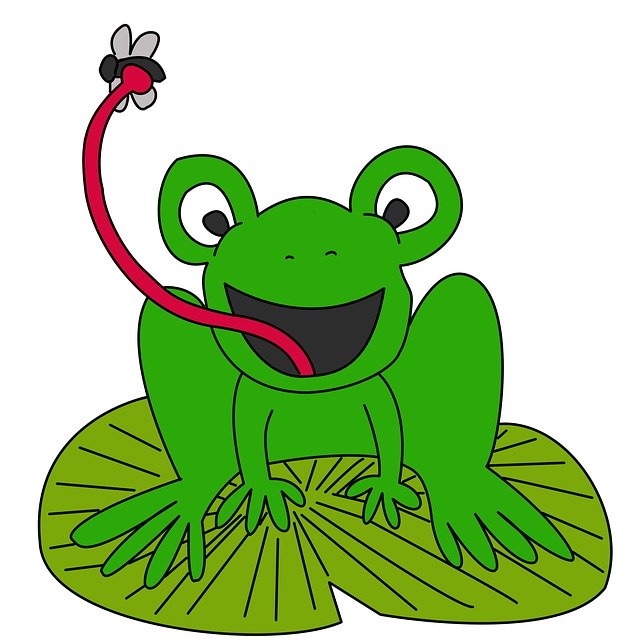 Если же результат сложения первой и второй цифры двузначное число, вставьте только вторую цифру, а к первой цифре исходного числа прибавьте единицу: 
94*11= 
9_(9+4)_4
(9+1)_3_ 4
94*11=1034
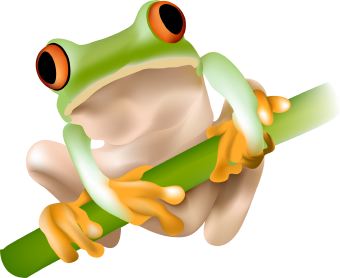 2.   Быстрое возведение в квадрат числа,  оканчивающегося на 5.
Если вам нужно возвести в квадрат двузначное число, оканчивающееся на 5, это очень просто сделать в уме.
 Для этого умножьте первую цифру числа на саму себя плюс единица и добавьте в конце 25: 
85*85=8*(8+1)_25=7225
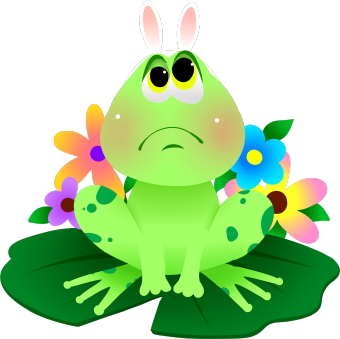 3.  Умножение на 5.
умножить на 5 для небольшие числа не сложно , но как  в уме умножать на 5 большие числа? 
Вам нужно взять это число и разделить на 2. Если результат ДЕЛЕНИЯ целое число, то добавьте к нему «0» в конце, если нет, отбросьте остаток и добавьте «5» в конце: 
2364*5=(2364/2)_(0 или 5)=1182_(0 или 5)=11820 (результат деления на 2 целое число) 
6257*5=(6257/2)_(0 или 5)=(3128.5)_(0 или 5)=31285 (результат деления на 2 число с остатком)
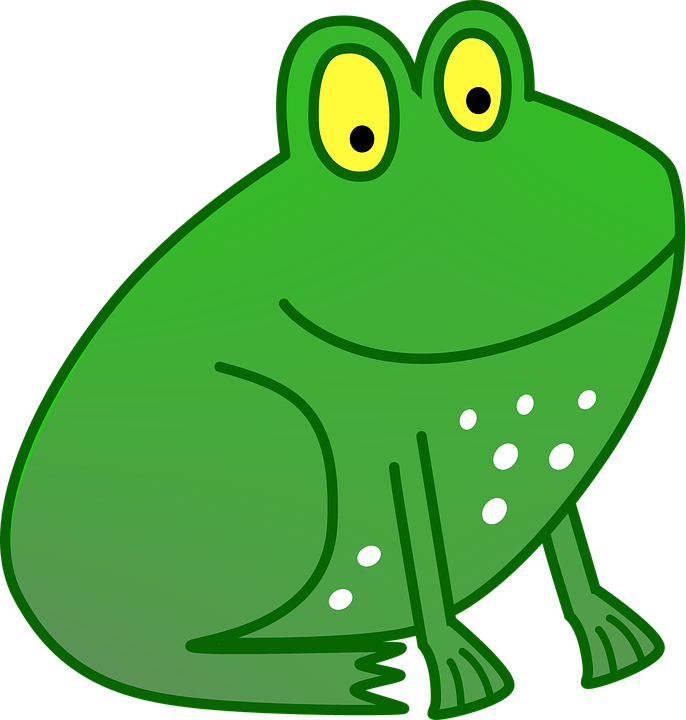 4.  Умножение на 4.
Легкий способ быстрого  умножения даже больших чисел на 4 -  нужно умножить искомое число на 2, а затем еще раз на 2: 
79*4=79*2*2=158*2=316
1223*4=1223*2*2=2446*2=4892
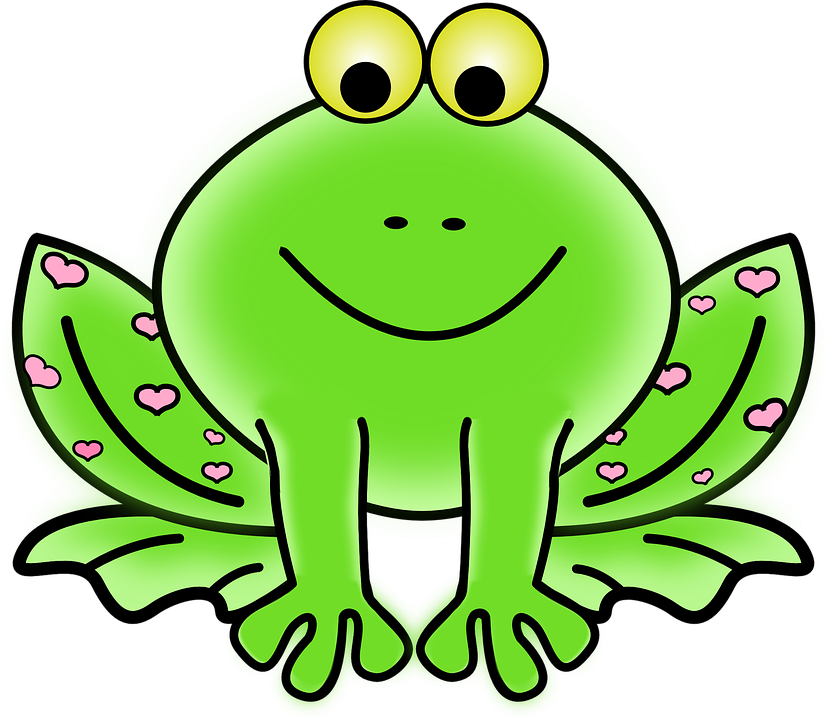 5.  Умножение больших чисел.
Если  нужно перемножить большие числа в уме и одно из них четное, то  можно воспользоваться методом упрощения множителей, уменьшая четное число в два раза, а второе число увеличивая в два раза: 
64*125 это 
32*250 это 
16*500 это 
8*1000=8000
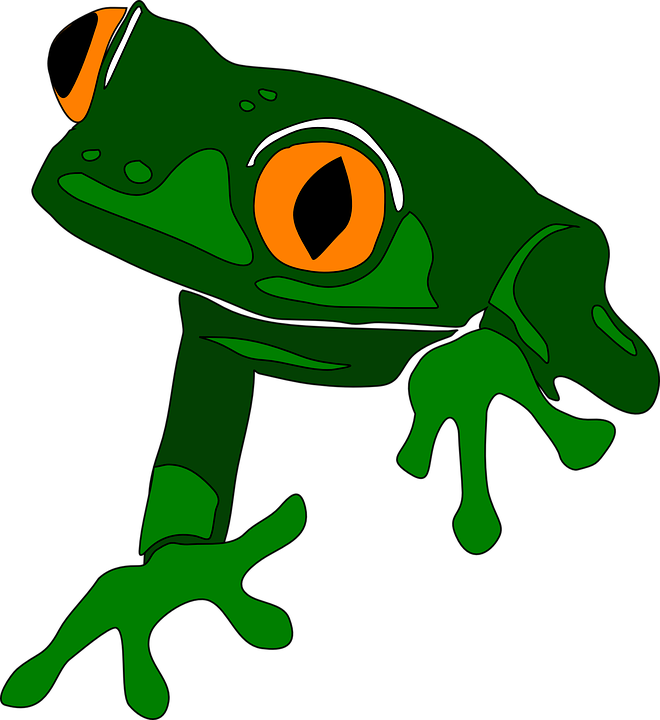 6.  Деление на 5.
Разделить большое число на 5 в уме очень просто. Всё что нужно, это умножить число на 2 и разделить на 10: 

   235/5 
Умножаем на 2: 235*2=470 
Делим на 10:  47.
   2342/5 
Умножаем на 2: 2342*2=4684 
Делим на 10: 468.4
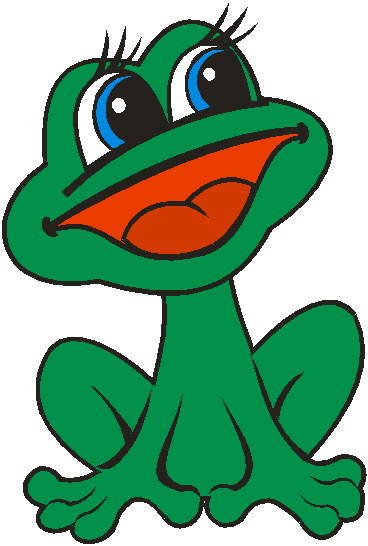 7.  Вычитание из 1000.
Чтобы вычесть большое число из тысячи, вычитайте все цифры числа из 9, кроме последней, а последнюю цифру числа вычтите из 10: 
1000-576=(9-5)_(9-7)_(10-6)=424
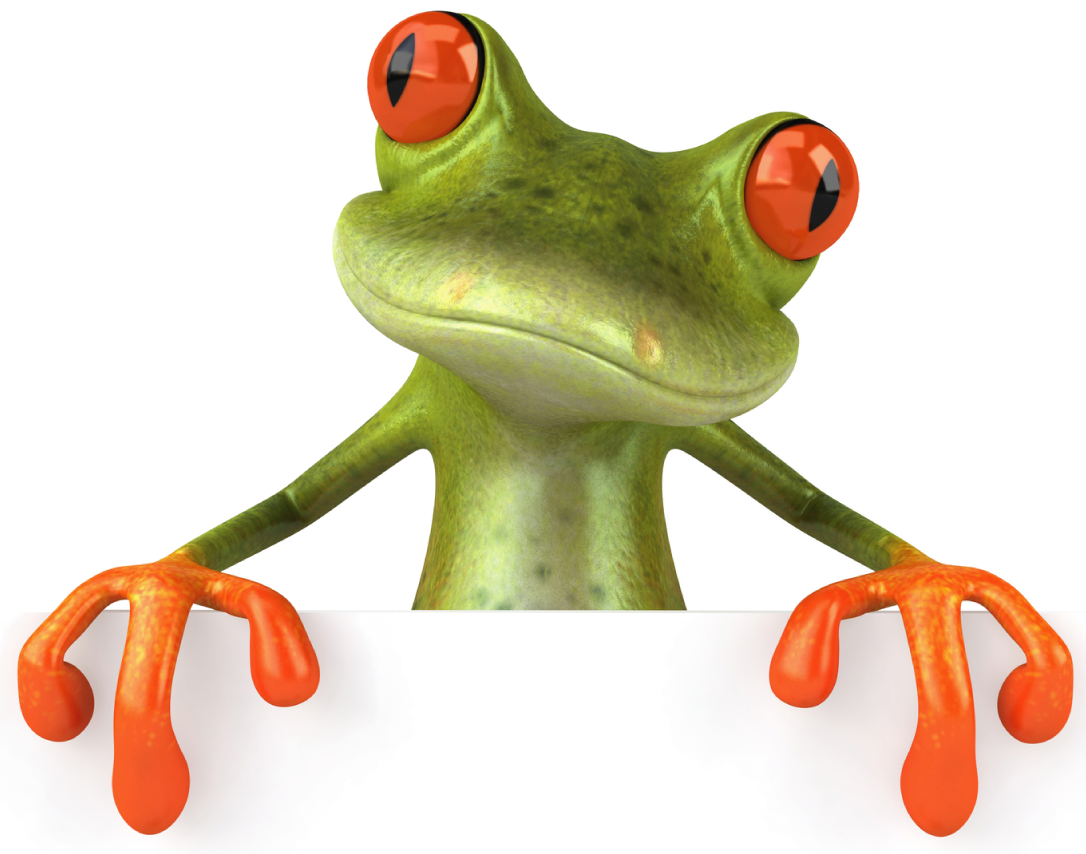 Трюк с угадыванием цифры:
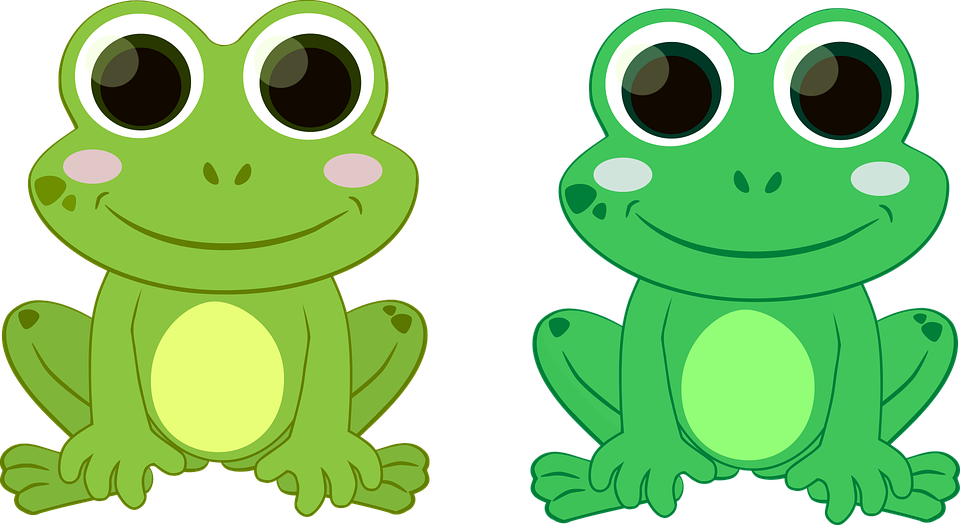 Попросите своего друга загадать любое число, 
пусть он умножит его на два,
Затем прибавит к получившемуся числу 9,
Теперь пусть вычтет 3 из получившегося числа,
 пусть разделит получившееся число пополам,
Наконец, пусть он вычтет из получившегося числа то число, которое он загадал в начале.      
						       ( Ответ всегда будет 3).
Чтобы научиться быстро считать в уме, необходимо  практиковаться в использовании этих приемов, чтобы довести их применение до автоматизма.

                    Желаю успехов!
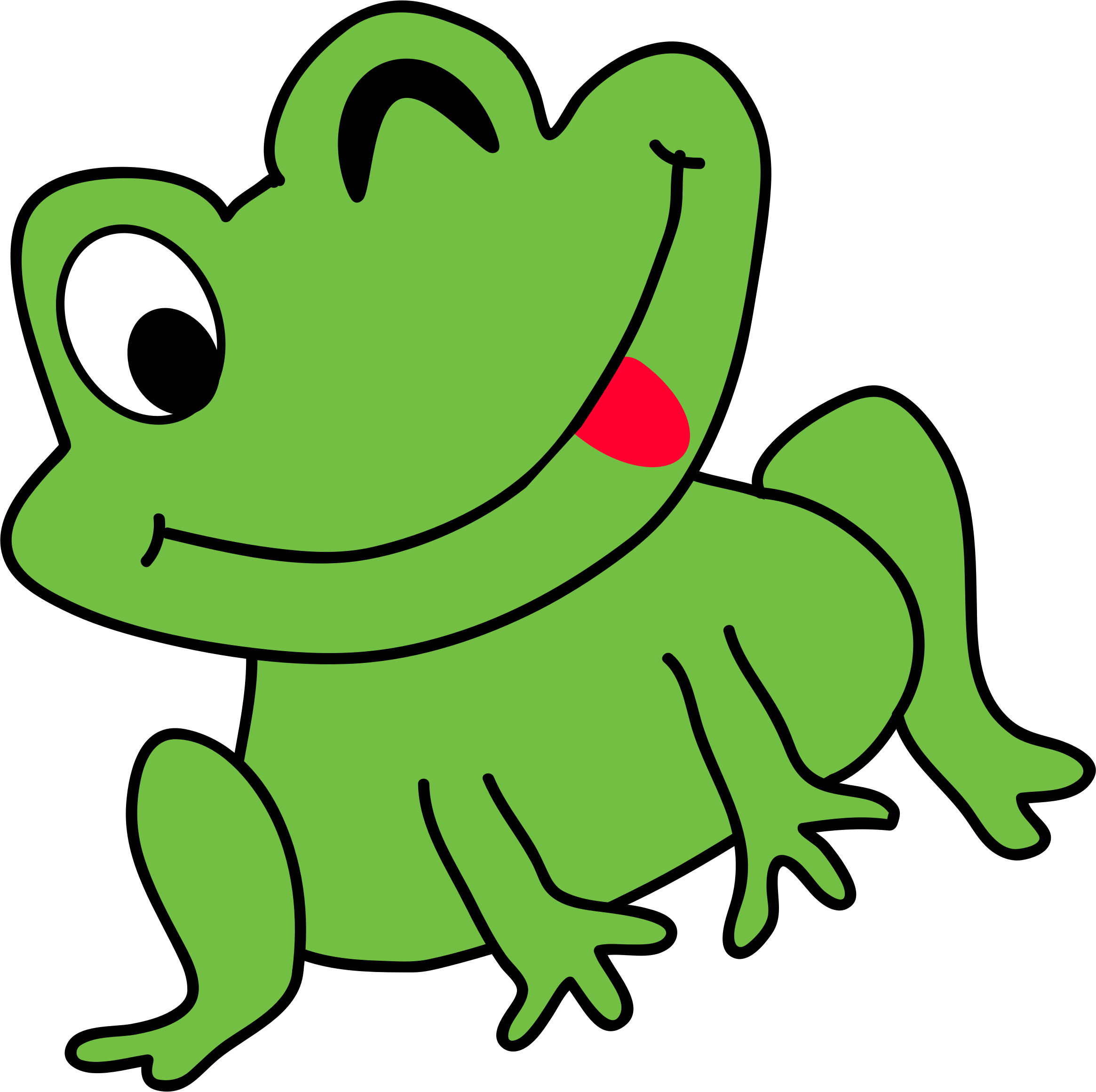